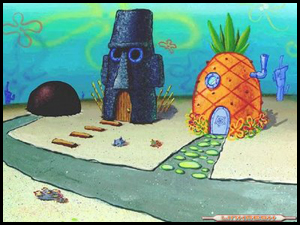 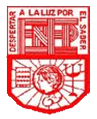 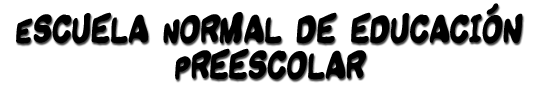 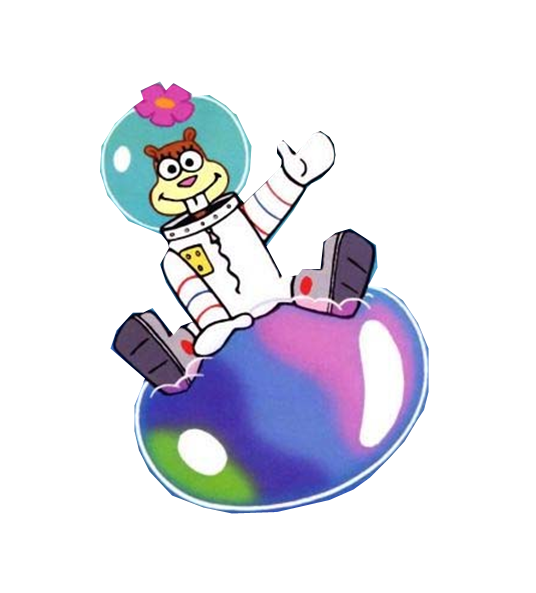 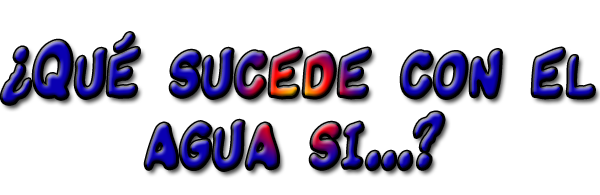 Enero 2016                   Mariana Lizeth García García